日根荘遺跡　－遺跡保存・博物館展示・景観復原－Hine  no  shô  remainsThe preservation，exhibition，and restoration of the site
廣田浩治（歴史館いずみさの）
Kôji Hirota （ Izumi-sano  city  history  museum）
日根荘
日根野村絵図
鎌倉時代（1316年）
A map of Hine no  shô －　
Hineno mura 
Kamakura period  1316
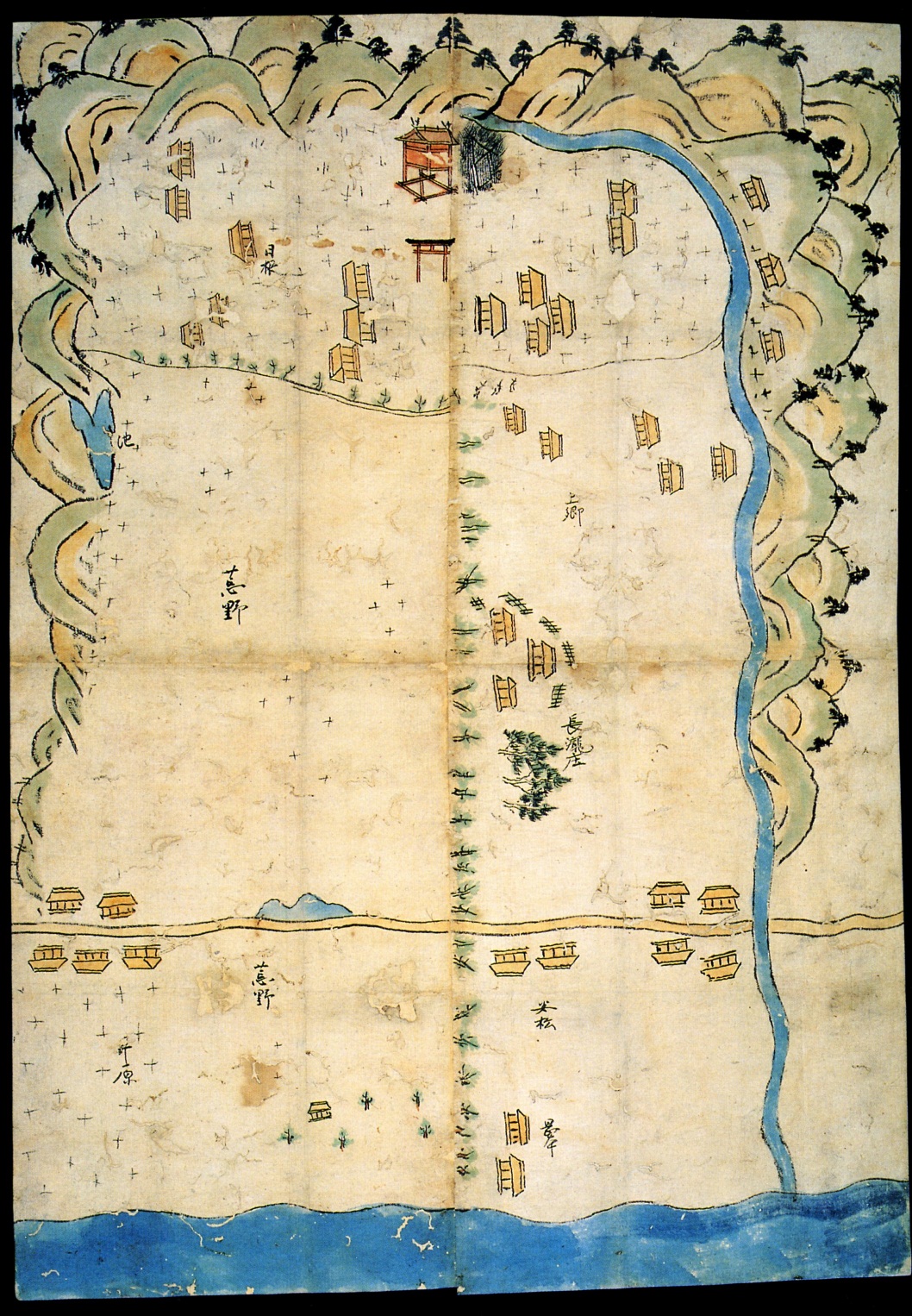 日根荘日根野村・井原村絵図
鎌倉時代（1310年）
A map of Hine no  shô －　
Hineno mura and  Ihara mura  
Kamakura period  1310
政基公旅引付　戦国時代　1501～1504年
Kujô Masamoto’s diary  
 Hine no shô
Sengoku period 1501～1504
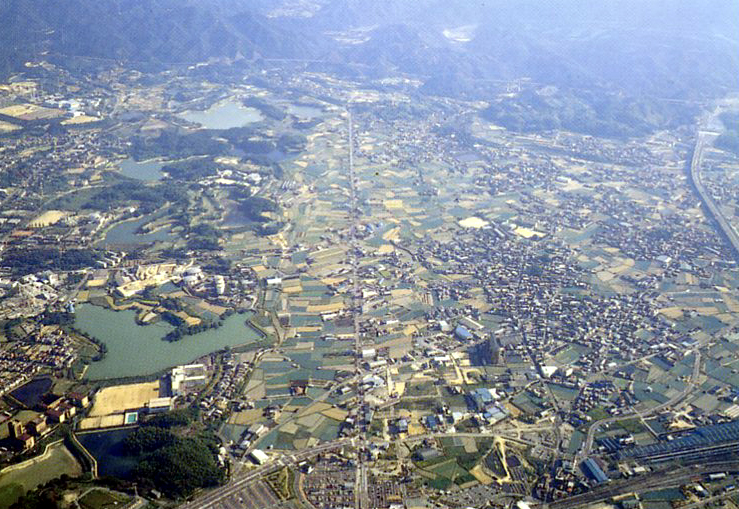 日根野村（現在）　
Hineno village（the present）
大木村（現在）　Ôgi  village（the present） 入山田村（中世）　Iriyamada village（Medieval）
大木の棚田の景観Tanada（rice   terraces） landscape  of  Ôgi
日根神社（大井関社）　日根野村Hine  shrine（Ôizeki shrine） 　Hineno village
火走神社（滝宮）　大木村Hibashiri  shrine（Taki  shrine） 　Ôgi  village
円満寺　　大木村Enmanji   temple  　Ôgi  village
井川（灌漑水路）　日根野村Yukawa（irrigation ditch） 　Hineno  village
尼津池　日根野村Amazu  pond　Hineno  village
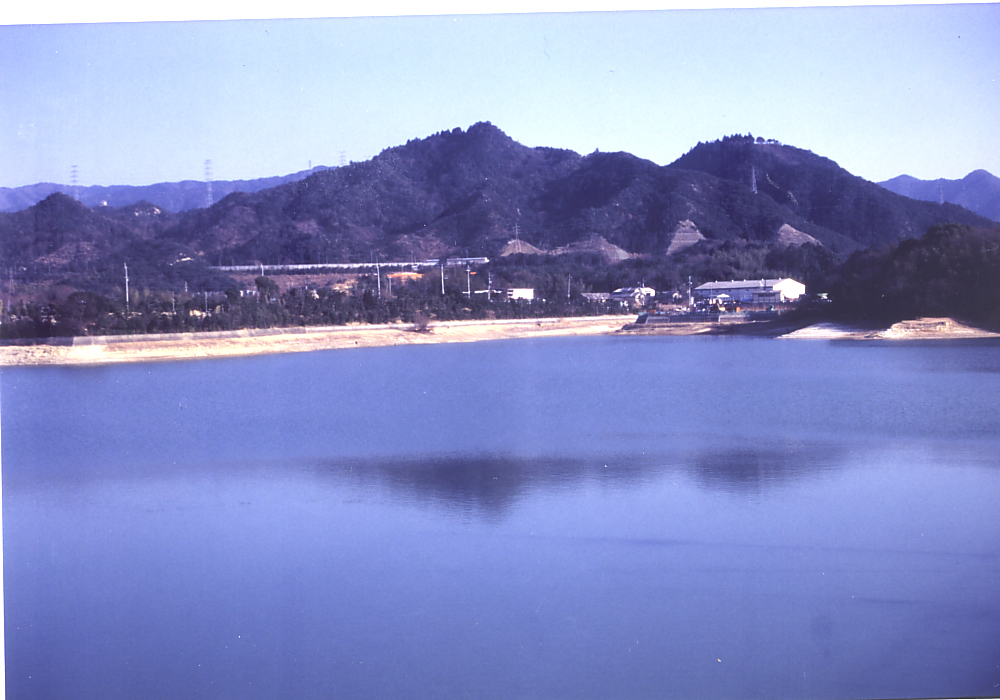 土丸・雨山城　　土丸村Tsuchimaru - Ameyama  castle  　Tsuchimaru  village
中大木の墓地Nakaôgi  village  public  cemetery
大木の道（水間道）Road  to  Mizuma  temple（Ôgi　village）
荘園の復原模型Reconstructed  model  of  shôen（manor）
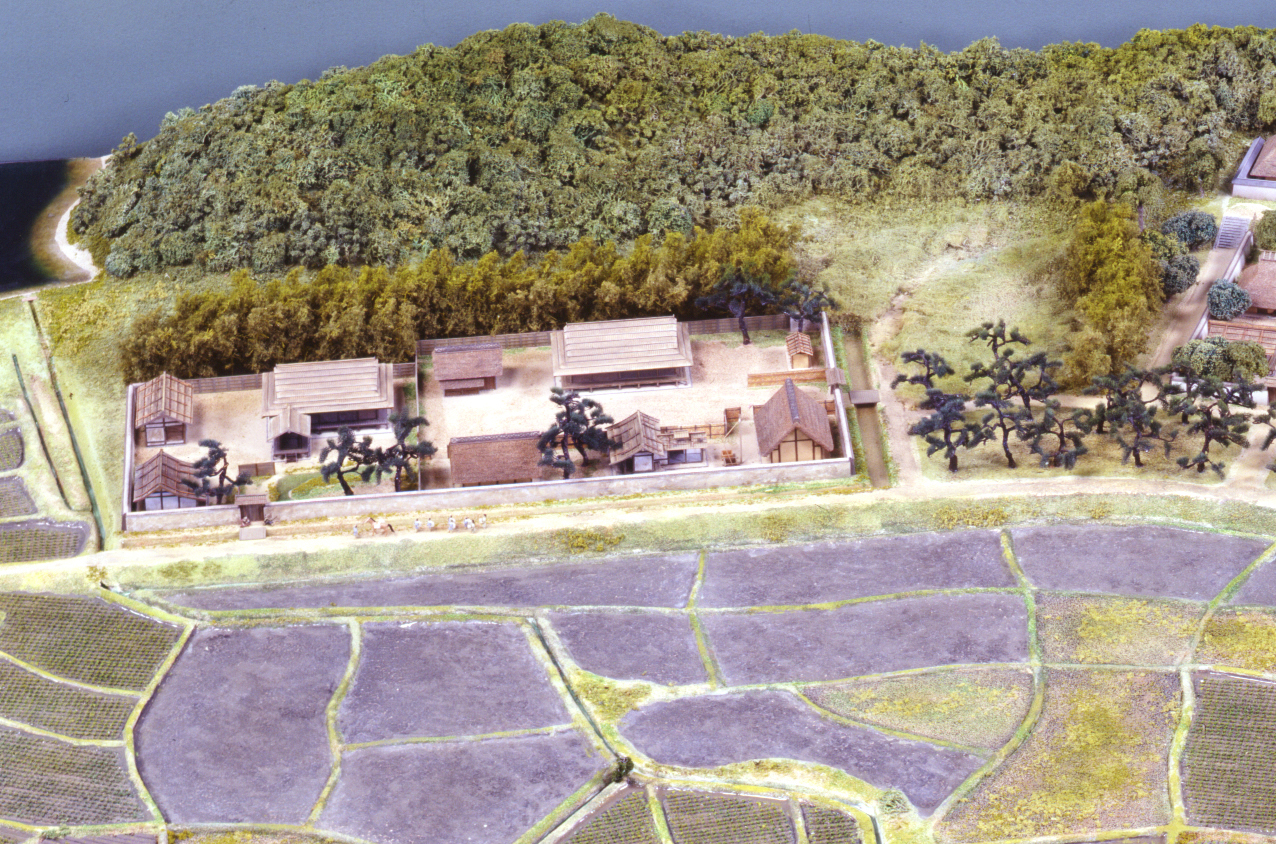 荘園の政所・ため池
Mandokoro（public office）  on  shôen、and  pond
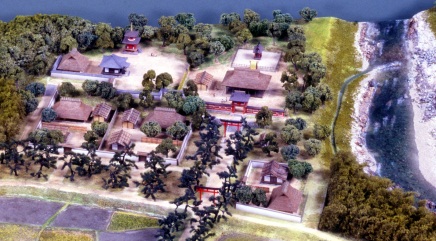 荘園の寺社　河川・用水路
Shrine and temple 　 River and irrigation ditch
武士（荘官）の館Yakata:  residence of warrior (low level shôen manager)
集落・水田・稲作Village 、rice  field 、rice growing
市場（定期市）と街道periodic  market  and  main  road
政基公旅引付　文亀1年7月 　雨乞いKujô Masamoto’s diary　7th month,  1501Ceremony  to  pray  for  rain
村人（農民・百姓）villagers（farmers、peasants、hyakushô）
盆（盂蘭盆）の風流念仏the  Bon（Urabon） festival （Fûryû  nenbutsu)